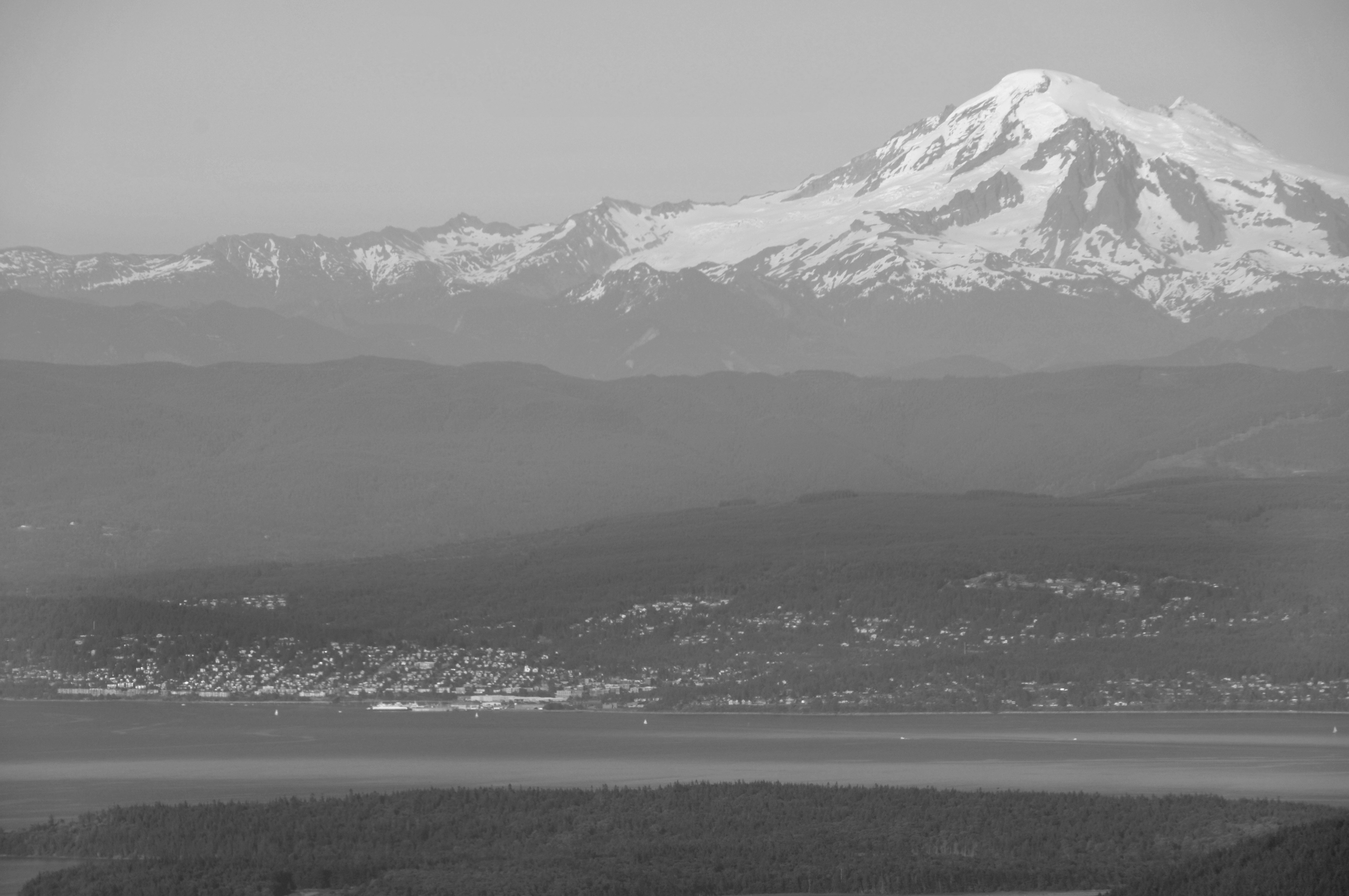 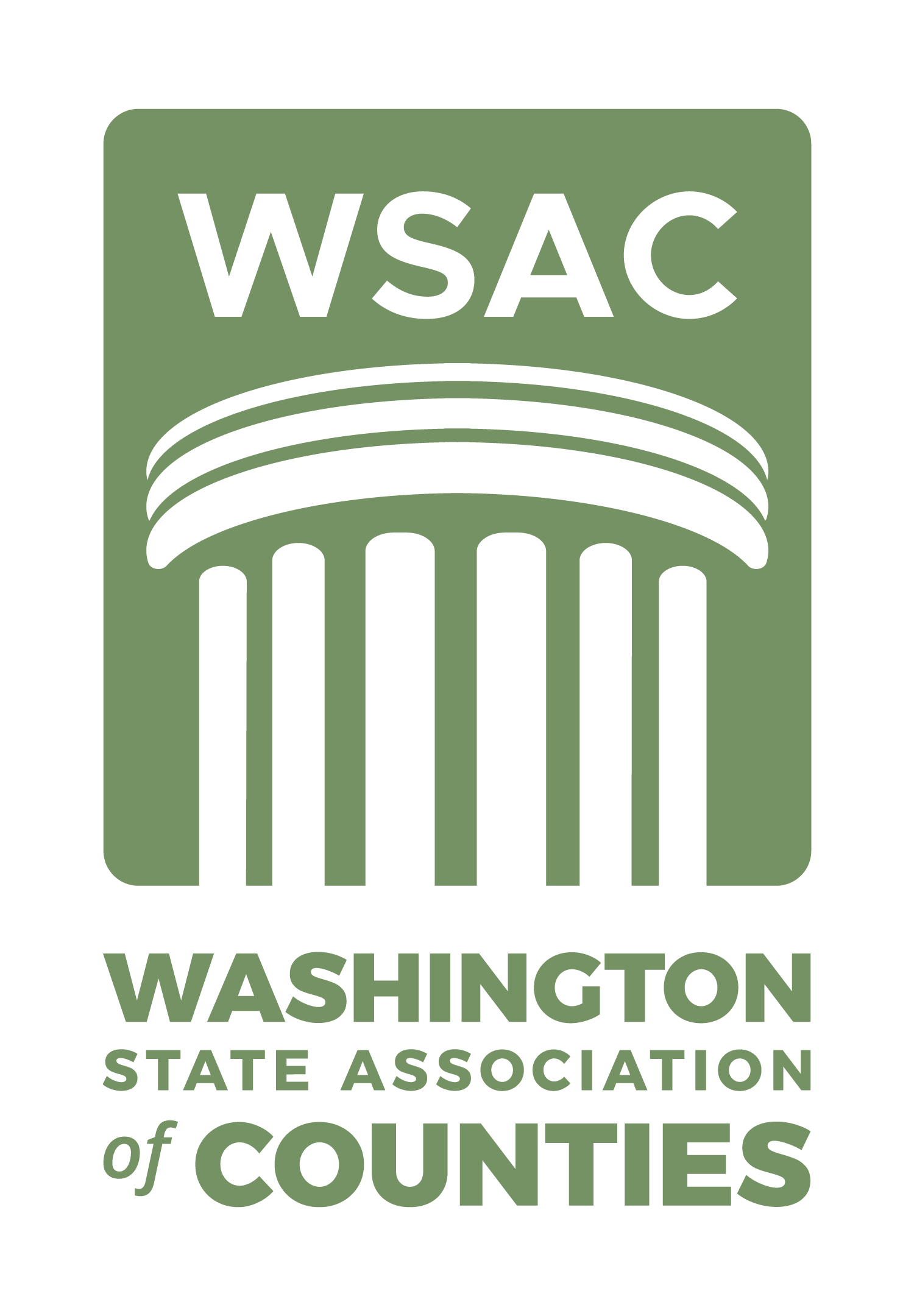 Energy Audit Grant Program
First Steps and Information Gathering
Background
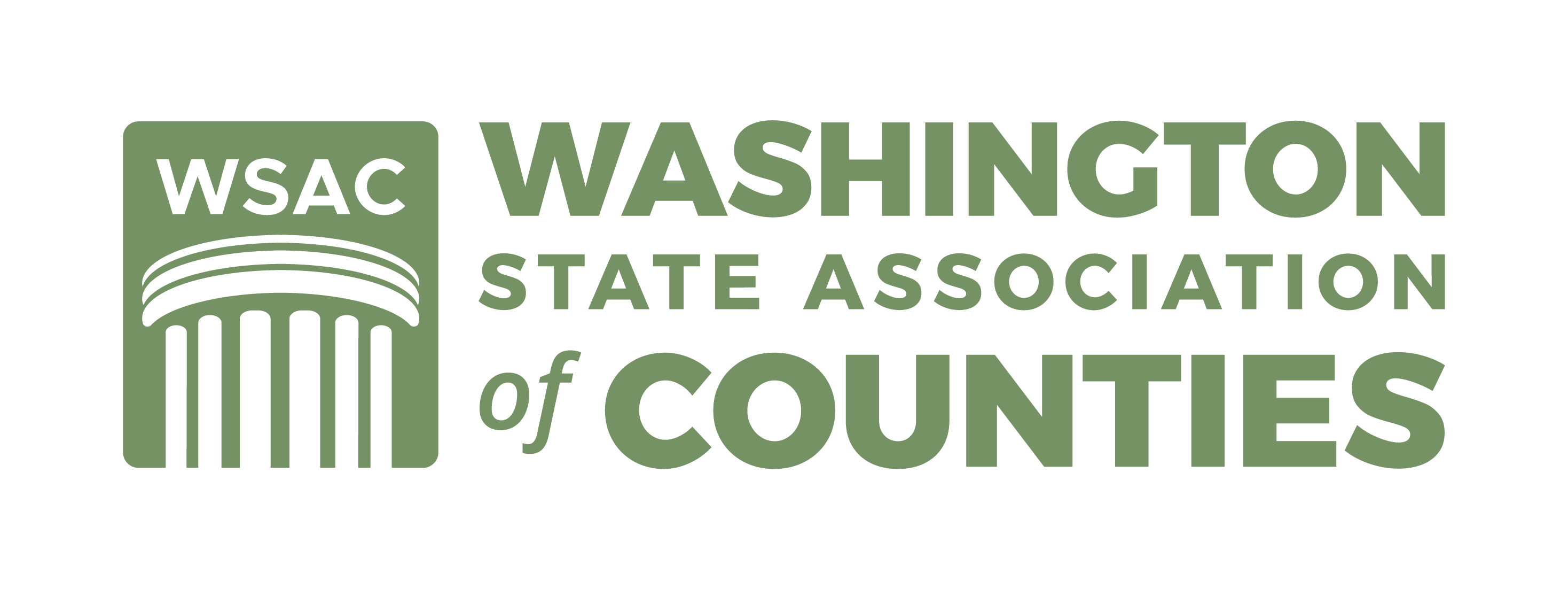 Clean Building Performance Standard
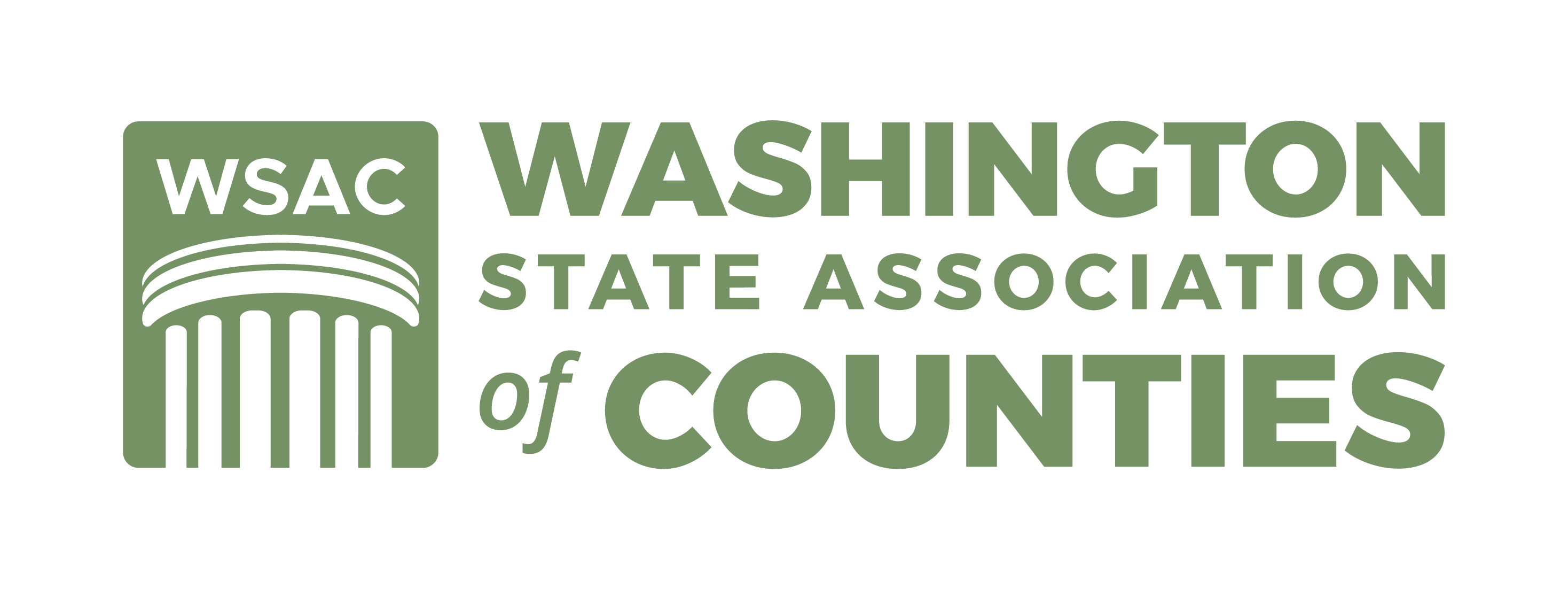 Clean Building Performance Standard
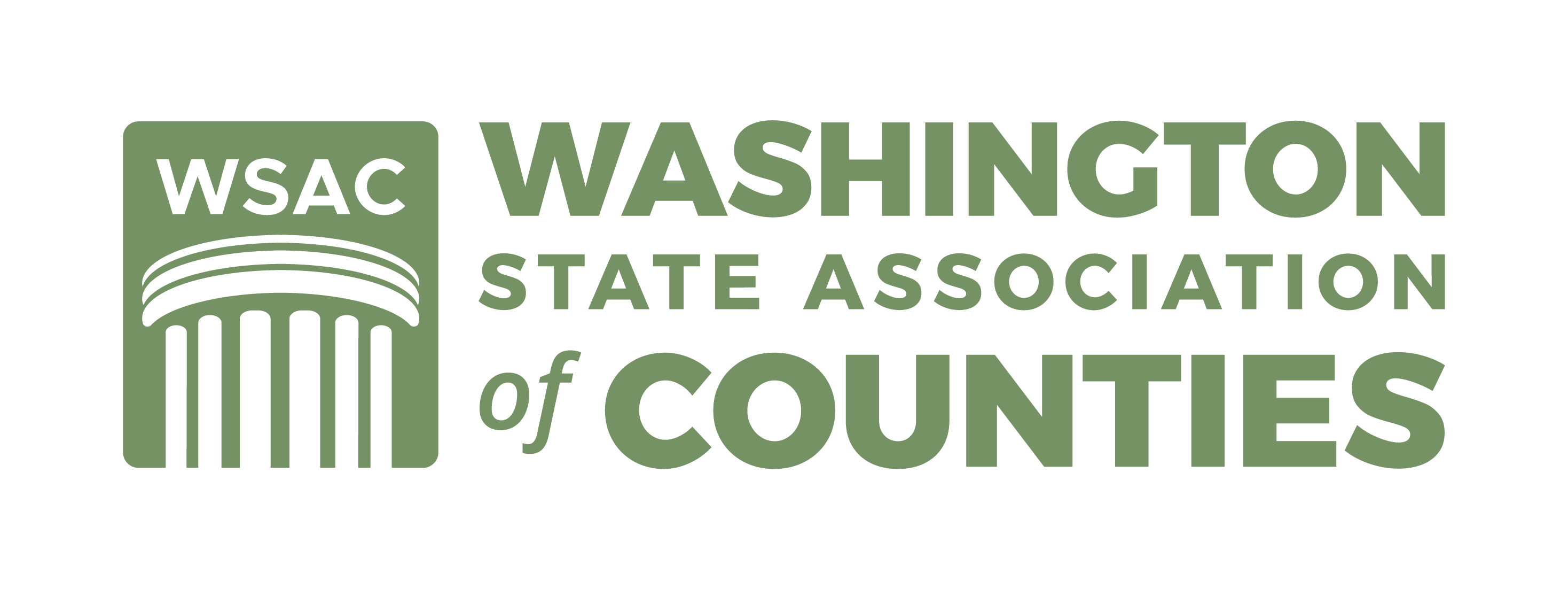 Clean Building Performance Standard
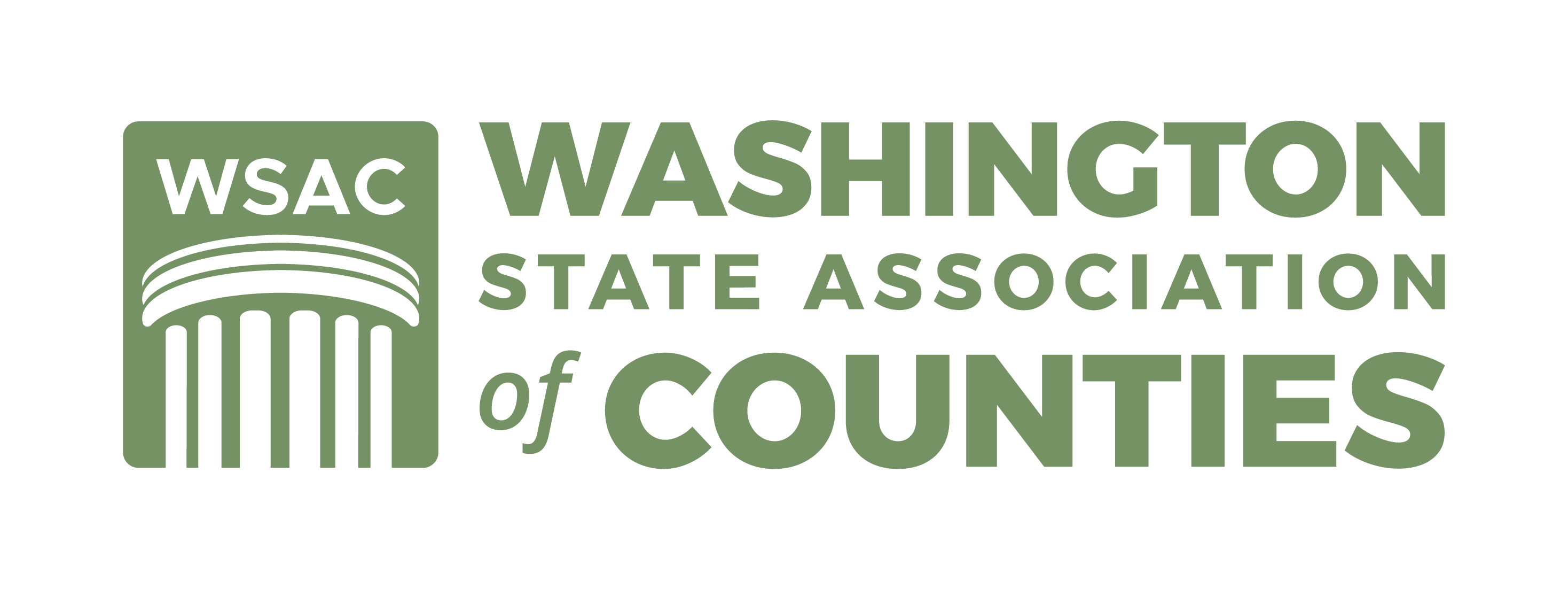 Clean Building Performance Standard
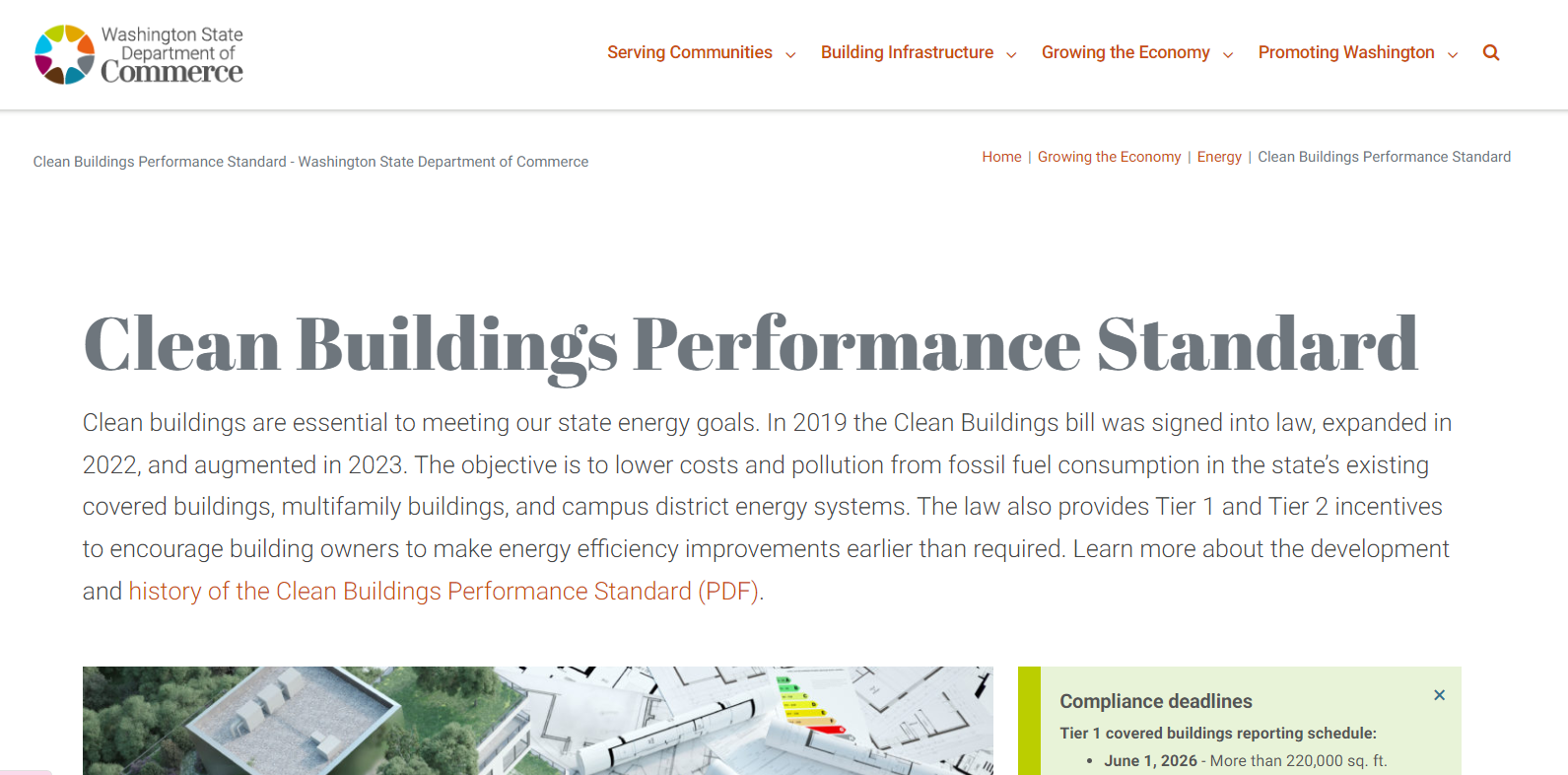 https://www.commerce.wa.gov/growing-the-economy/energy/buildings/
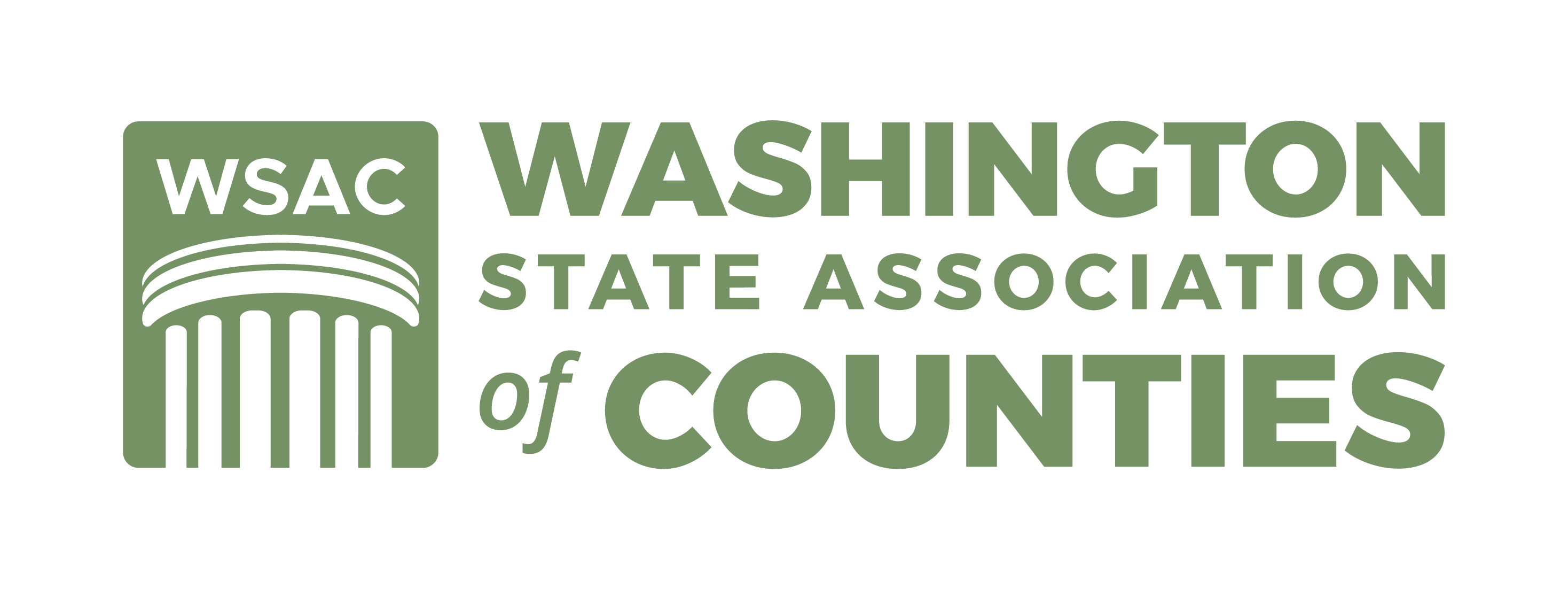 WSAC Energy Audit Grants
(4) $4,000,000 of the appropriation in this section is provided solely for the Washington state association of counties to provide funding for energy audits on county-owned tier 1 and tier 2 covered buildings and collect and manage data on the costs for counties to comply with the requirements of RCW 19.27A.210 and 19.27A.250.

(a)	The Washington state association of counties may award grants to counties with qualifying buildings to assess current energy performance and determine the approximate costs of facility and system upgrades to meet state energy performance standards in chapter19.27A RCW.
(b)	The Washington state association of counties shall submit to the appropriate committees of the legislature no later than December 31, 2025, a report detailing the current energy performance of each county-owned tier 1 and tier 2 building for which an energy audit was completed with the funding provided in this subsection (4), and an estimate of the costs for bringing each building into compliance with the state energy performance standards in chapter 19.27 RCW.
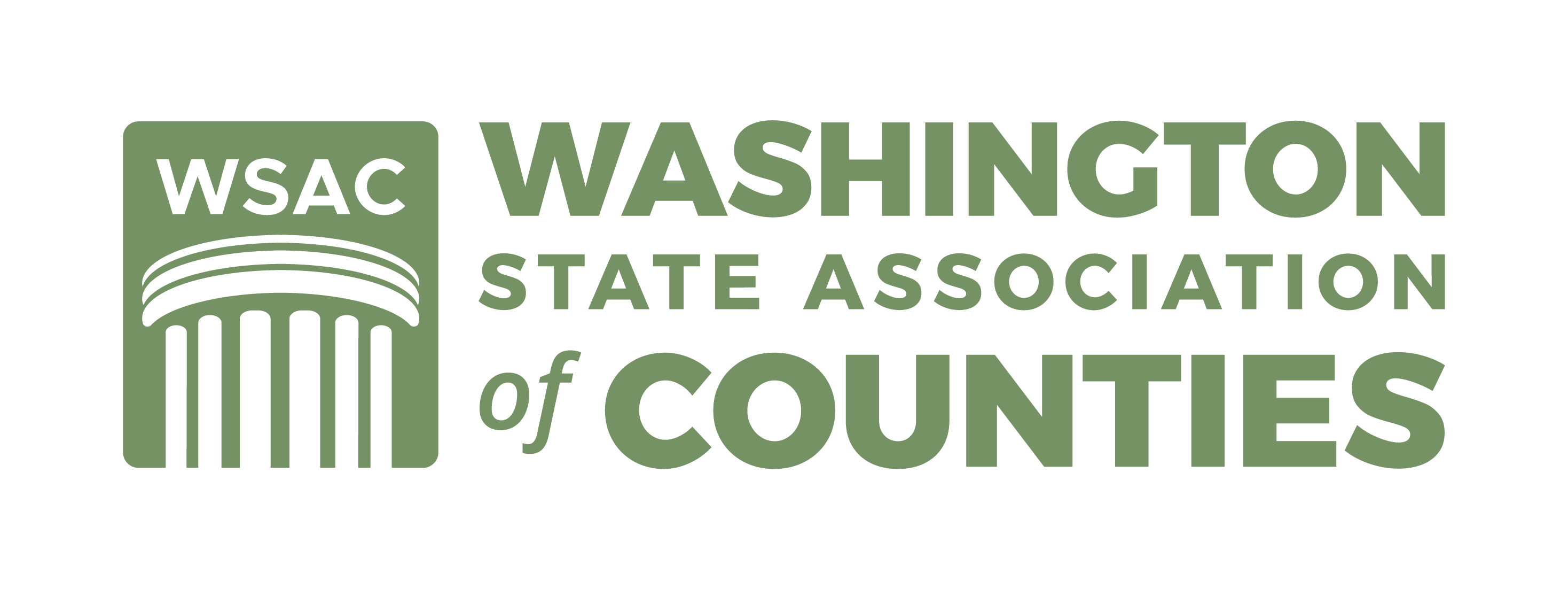 WSAC Energy Audit Grants
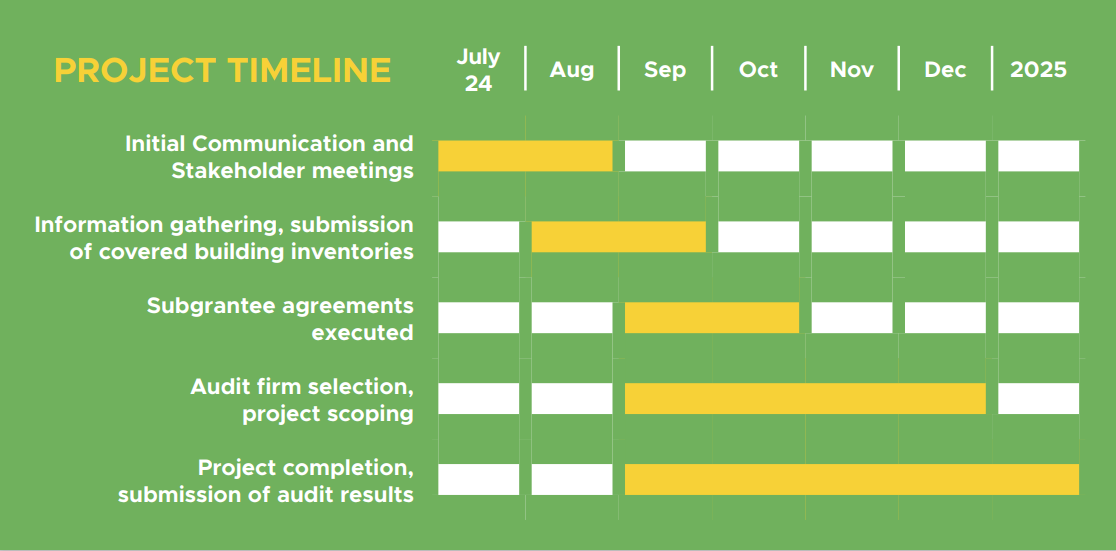 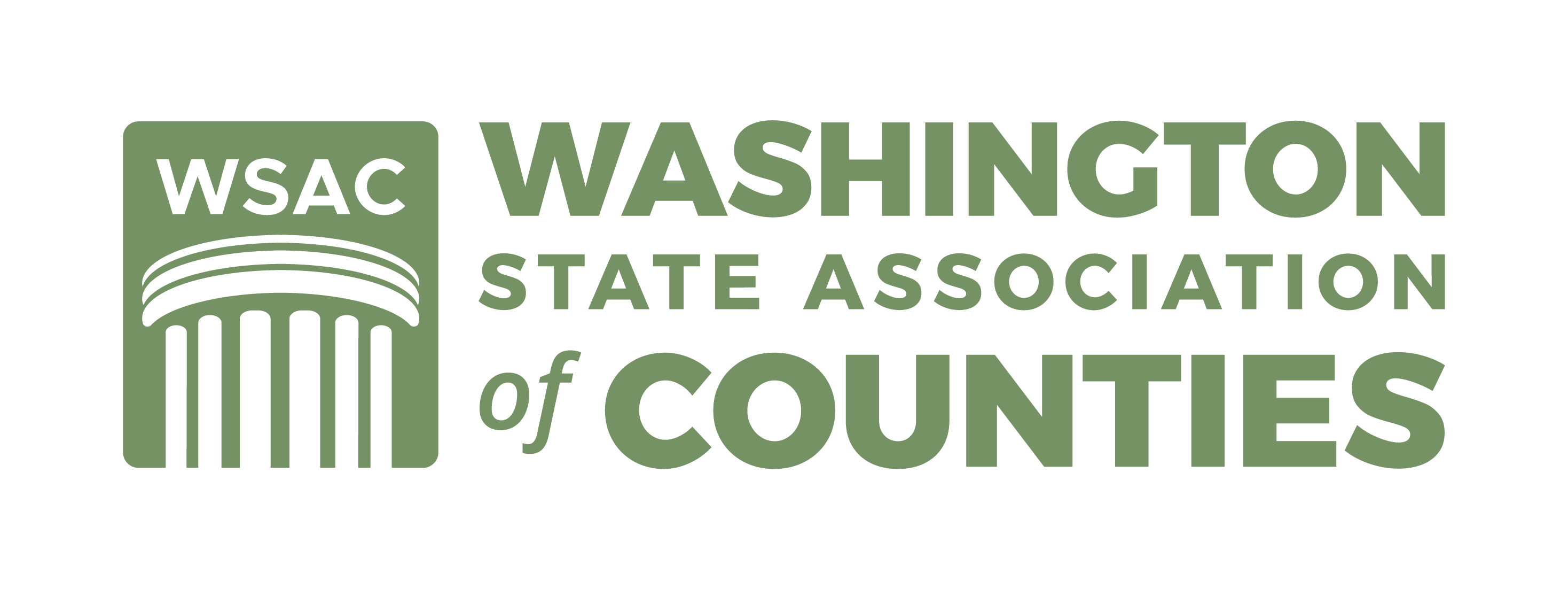 WSAC Energy Audit Grants
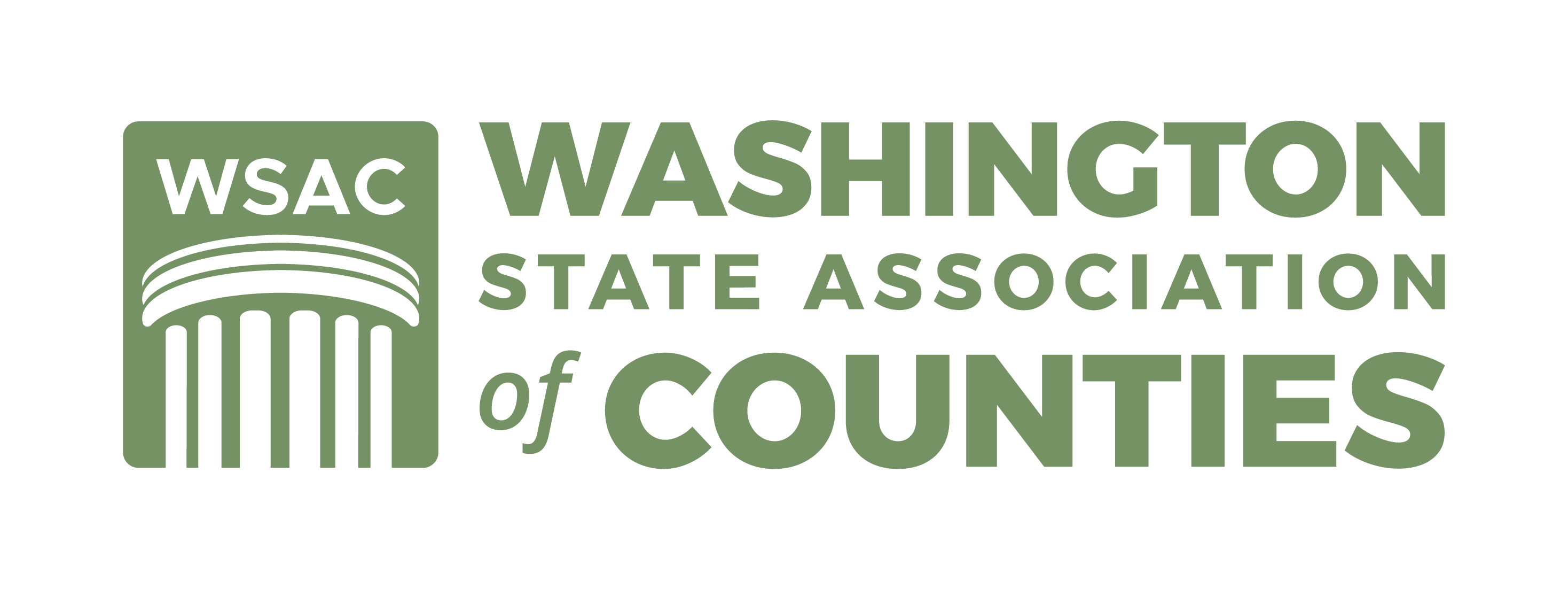 WSAC Energy Audit Grants
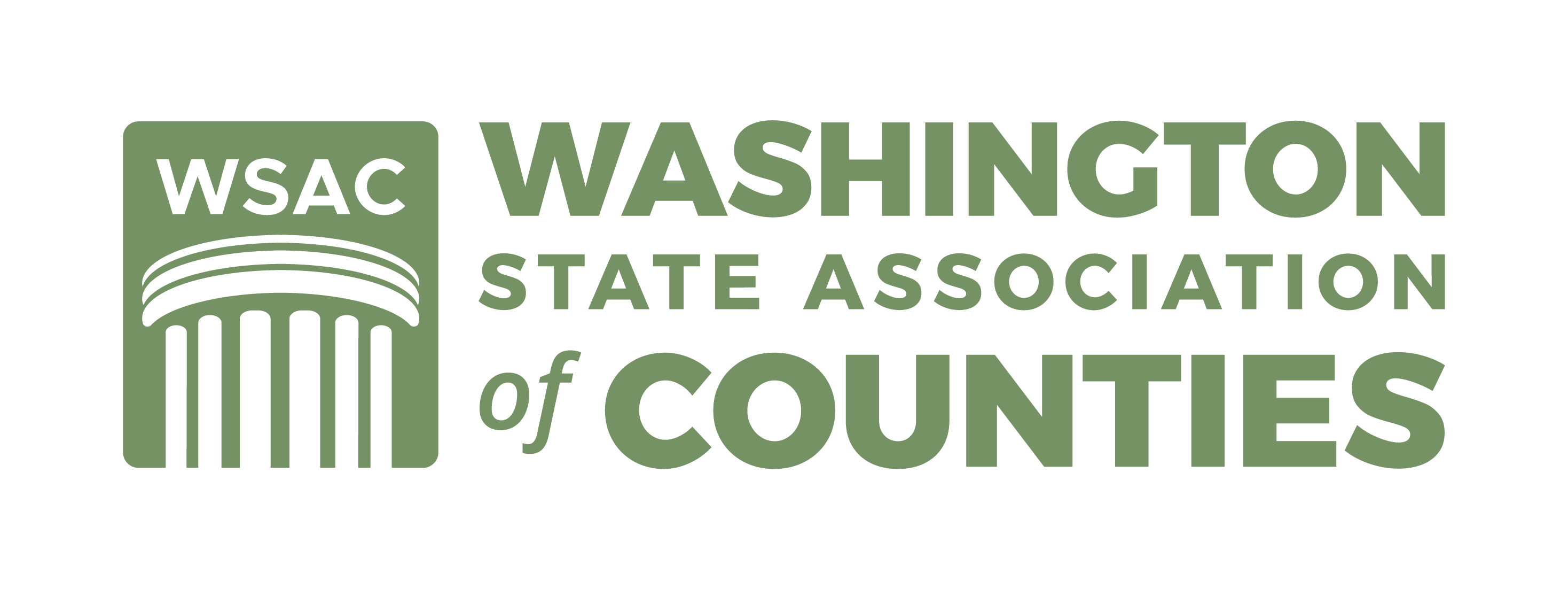 WSAC Energy Audit Grants
Requests for funds must specify budget needs by building, audit level, and activity type. 
Application can be submitted via Jotform, link will be available by mid-August
Contract may be executed starting September 1st and may be backdated to July 1st, 2024
Grants will operate on a reimbursement basis
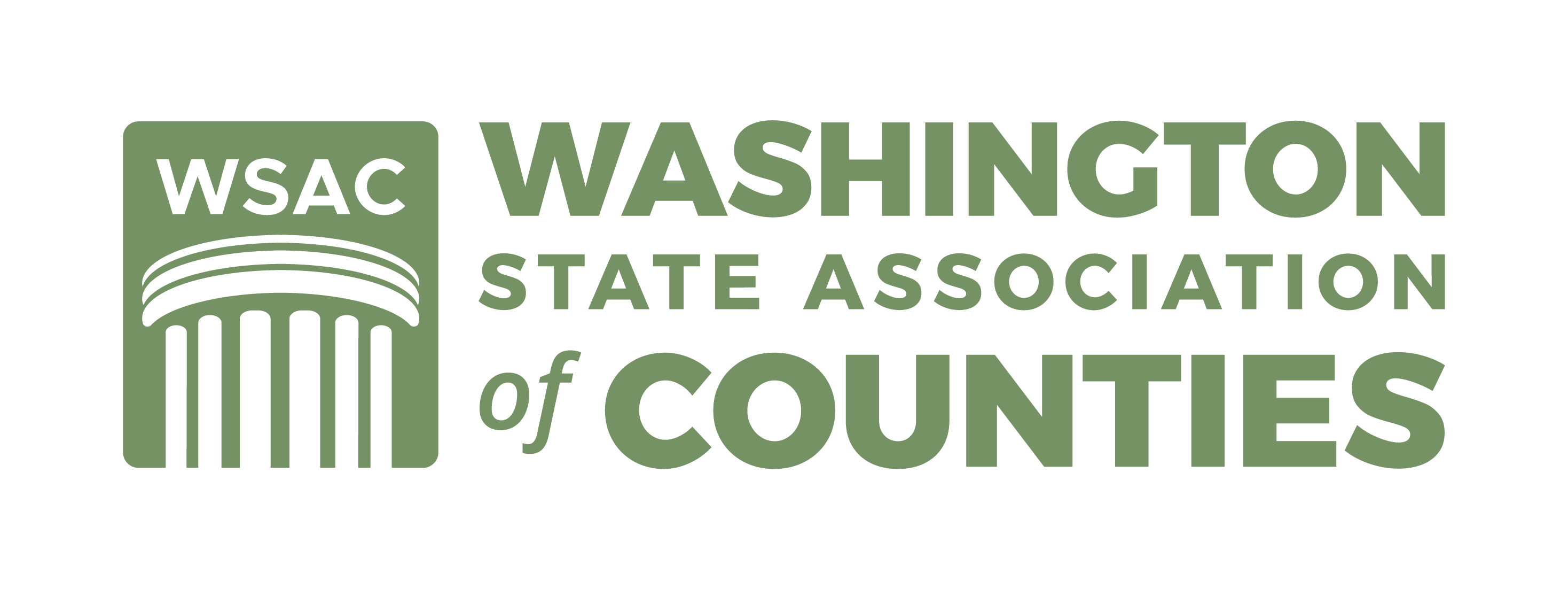 WSAC Energy Audit Grants
Allowable expenses include:
Staff time needed to report data to WSAC and assess current energy performance
Costs associated with procuring energy audit services from a qualified energy audit firm and conducting level 1, 2 or 3 audits on covered buildings.
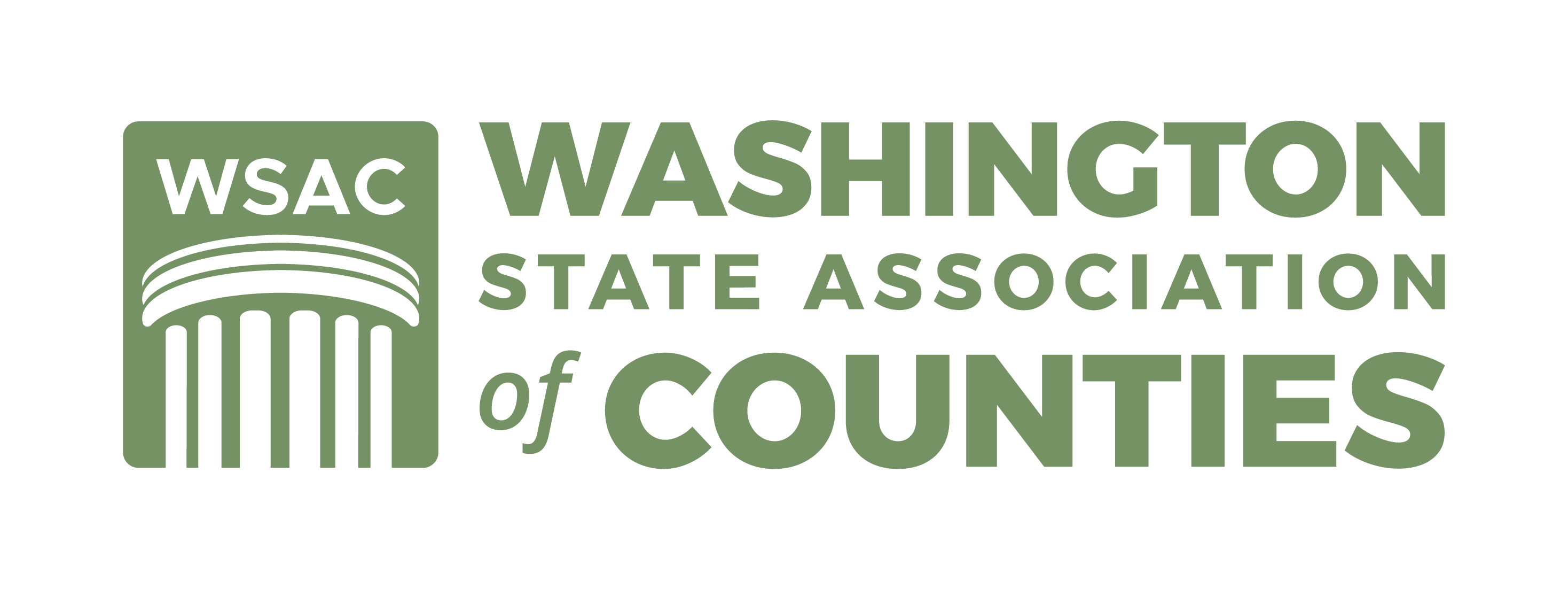 WSAC Energy Audit Grants
Reporting Requirements:
WSAC must compile and submit quarterly progress reports to Commerce starting October, 2024
Upon completion of audits grantees must update their covered building inventory
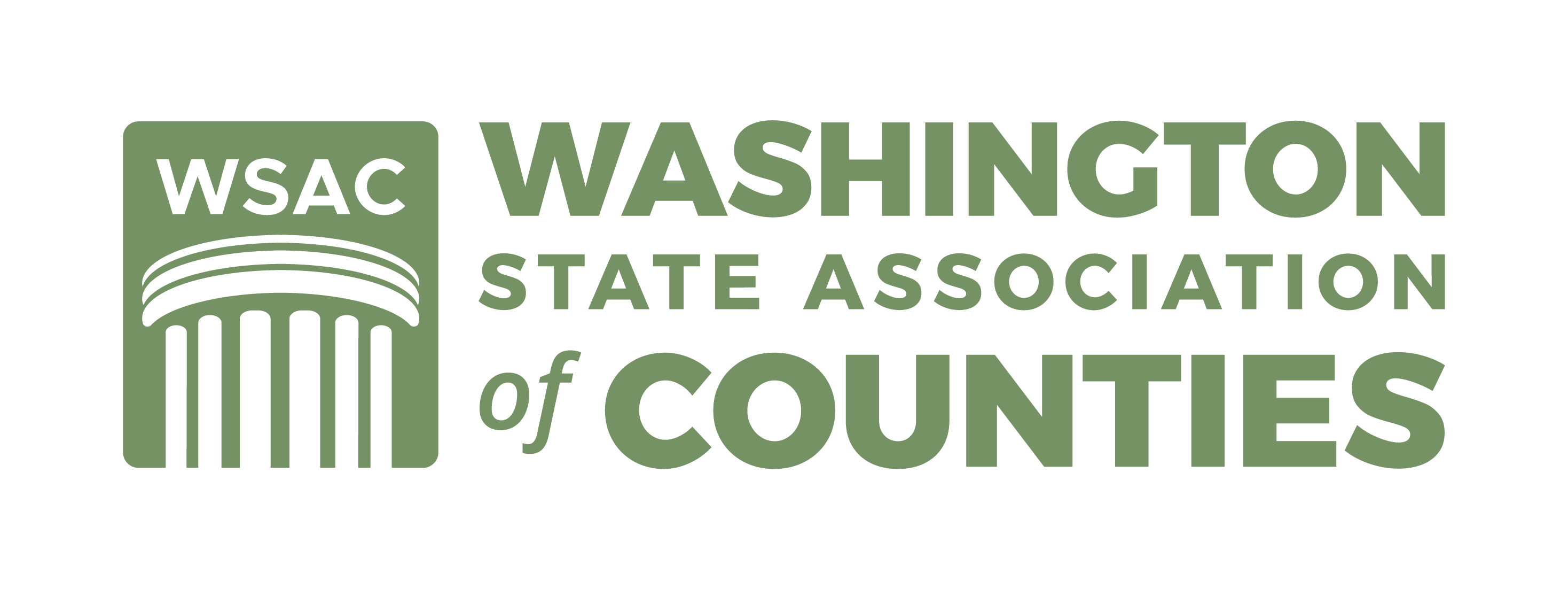 Resources
Commerce Support and Resources page: https://www.commerce.wa.gov/growing-the-economy/energy/buildings/support-and-resources/ 
DES Energy Savings Performance Contracting https://des.wa.gov/services/facilities-and-leasing-management/energy-program/energy-savings-performance-contracting-espc
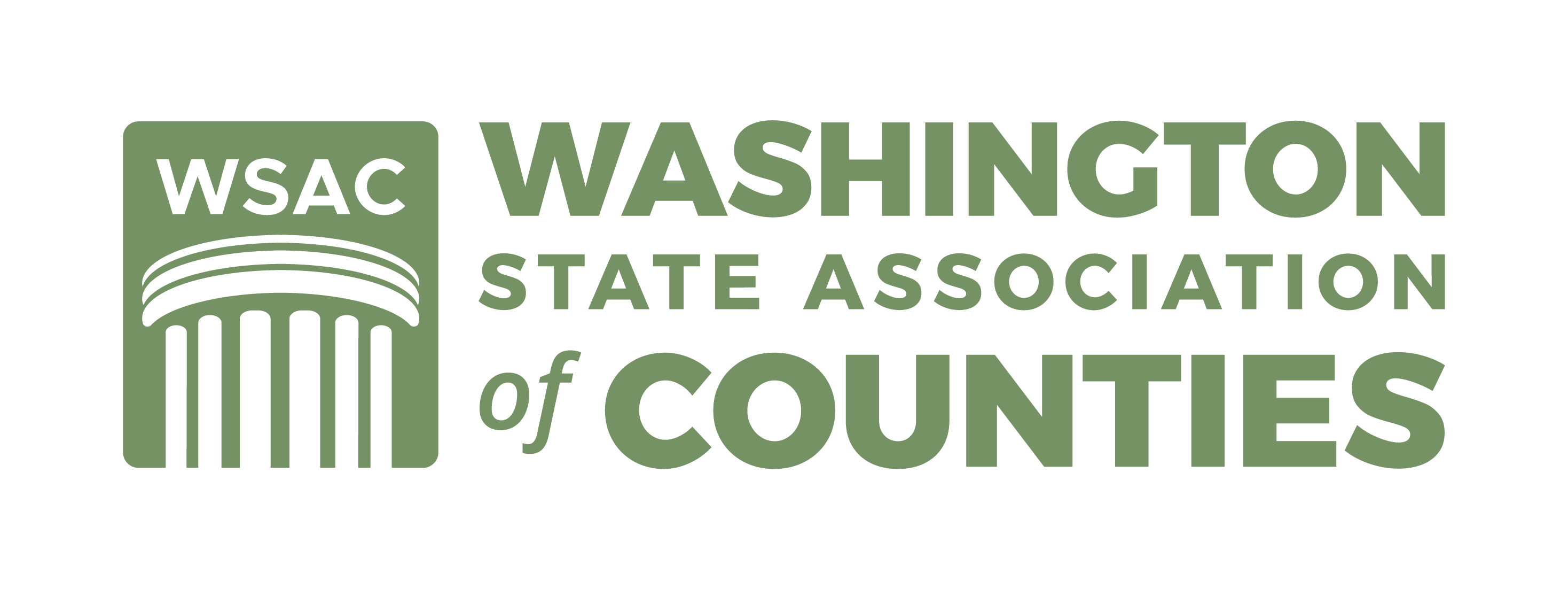 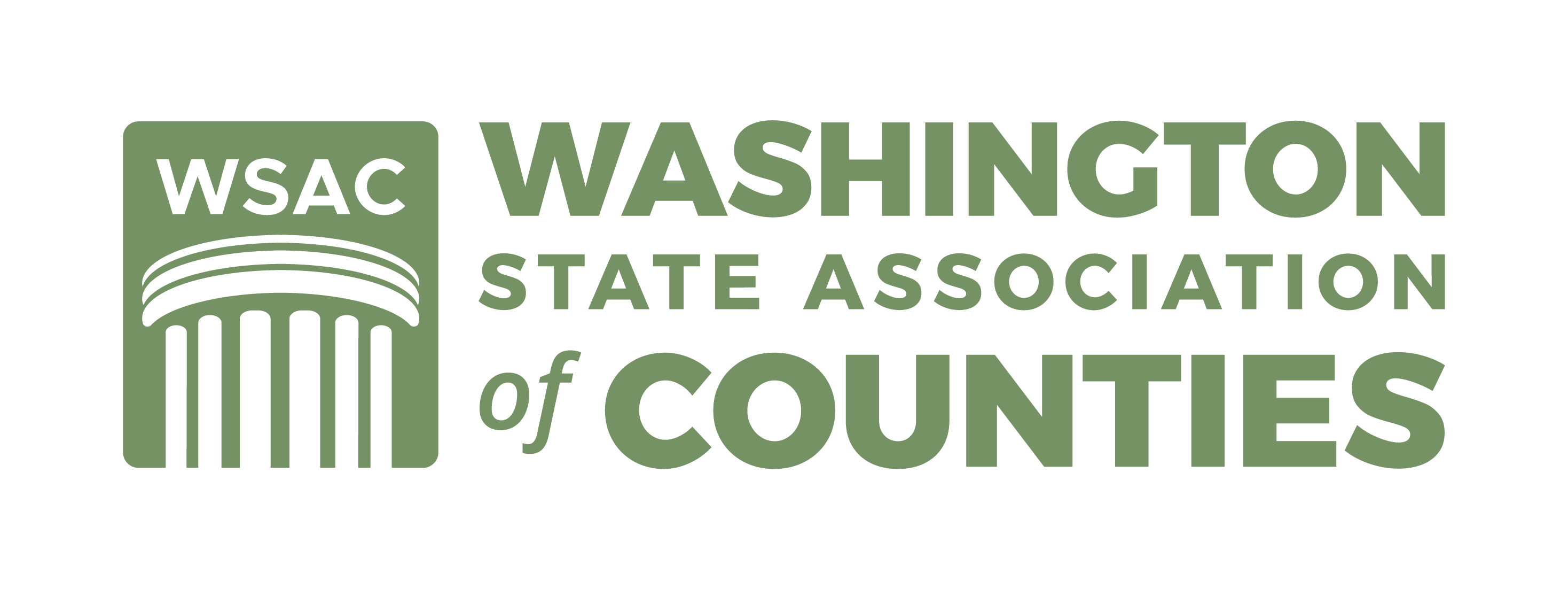 Curtis Steinhauer
Policy Analyst
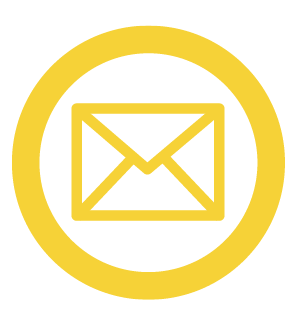 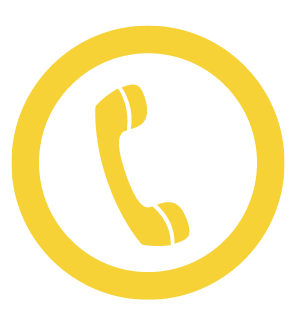 360.580.2301
CSteinhauer@wsac.org
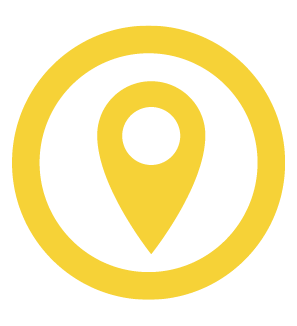 206 10th Ave SE, Olympia, WA 98501-1311
/wacounties
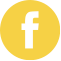 @wacounties
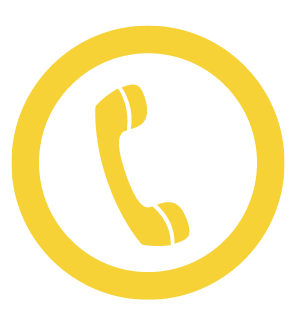 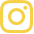 360.753.1886
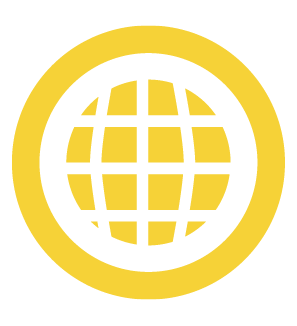 @wacounties
www.wsac.org
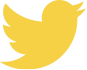